Vodič za predavanje financijskog pravdanja Fondova putem web sučelja
PripremiLi:
Zoran jakić 
petra pazman
Josip marušić
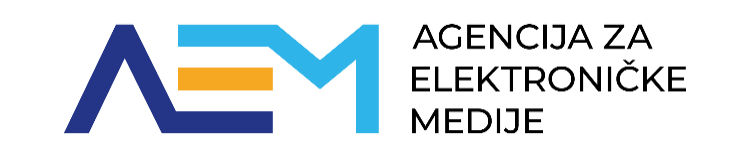 Opće informacije
Podržava preglednike Internet Explorer 9 i novije, Mozilla Firefox i Google Chrome. 
 Ispunjavanje web pravdanja na adresi - https://pmu.e-mediji.hr/ 
Dodatni upiti - Fond@aem.hr 
 Prijava tehničkih problema: 
E-mail: josip.marusic@aem.hr
Tel: 01/4882 616
 Kratke upute za spajanje više PDF dokumenata u jedan: 
www.e-mediji.hr/repository_files/file/582/ 
 Prije početka ispunjavanja ažurirati opće podatke o pružatelju ( u dijelu „moje medijske usluge“, u stupcu „Opći podaci“ kliknuti na „Uredi podatke“)!
Važna upozorenja
Pošto je u prošlogodišnjim javnim natječajima došlo do izmjena prihvatljivih troškova molimo da posebnu pozornost posvetite činjenici da će se kod pravdanja pravdati samo dio troškova navedenih u javnim natječajima navedenim pod točkom „3. Popunjeni obrasci proračuna projekta – Izvori financiranja i Pojedinačni troškovi”: JN 03/22 , odluka o izmjenama odluke JN 2/22 i 3/22
Bitna napomena je i da će se za svaki trošak putnog naloga morati priložiti pripadajuće izvješće putnog naloga kao dio dokumentacije pravdanja. Molimo da naziv troška koji se odnosi na određeni putni nalog uparite sa imenom dokumenta putnog naloga koji prilažete.
Kod određenih vrsta prihvatljivih troškova polja "konto troška" i "ukupni troškovi" (iznos iz bruto bilance) nisu primjenjiva, te preporučamo da ih ostavite praznim ili unesete nule. U nastavku su navedene kategorije prihvatljivih troškova na koje se ovo pravilo odnosi: transportni troškovi, studio, ENG oprema i montaža.
Državne potpore – Potpore Velike vrijednosti
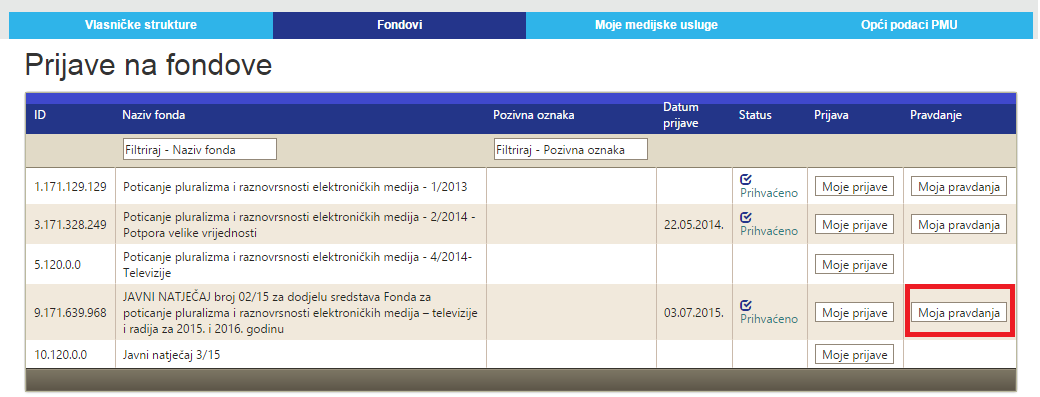 U glavnom izborniku odabrati „Fondovi”, nakon toga u stupcu željenog natječaja odabrati „Moja pravdanja”.
Državne potpore – Potpore Velike vrijednosti
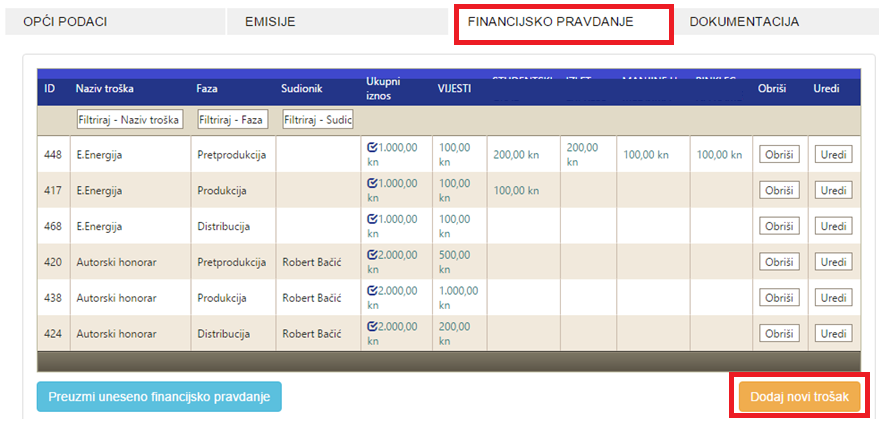 Nakon što odaberete pravdanje za 2023. godinu, odabiremo  dio „Financijsko pravdanje” te troškove dodajemo klikom na tipku „Dodaj novi trošak”.
Državne potpore – Potpore Velike vrijednosti
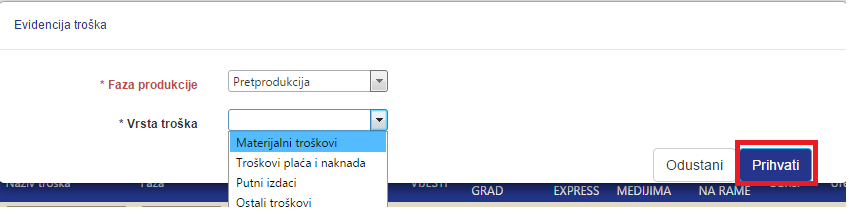 Odabirete potrebnu Fazu produkcije, koja može biti pretprodukcija, produkcija ili distribucija,  i vrstu troška kojoj pojedinačni trošak pripada, te nakon toga kliknete „Prihvati”. Molimo da posebnu pozornost obratite na vrste prihvatljivih troškova definirane  i razrađene u javnom natječaju i da ih unosite po ispravnim kategorijama.
Napomena: Transportni troškove dodajete u kategoriju putnih izdataka dok troškove studija, ENG opreme i montaže dodajete u kategoriju ostalih troškova.
Državne potpore – Potpore Velike vrijednosti
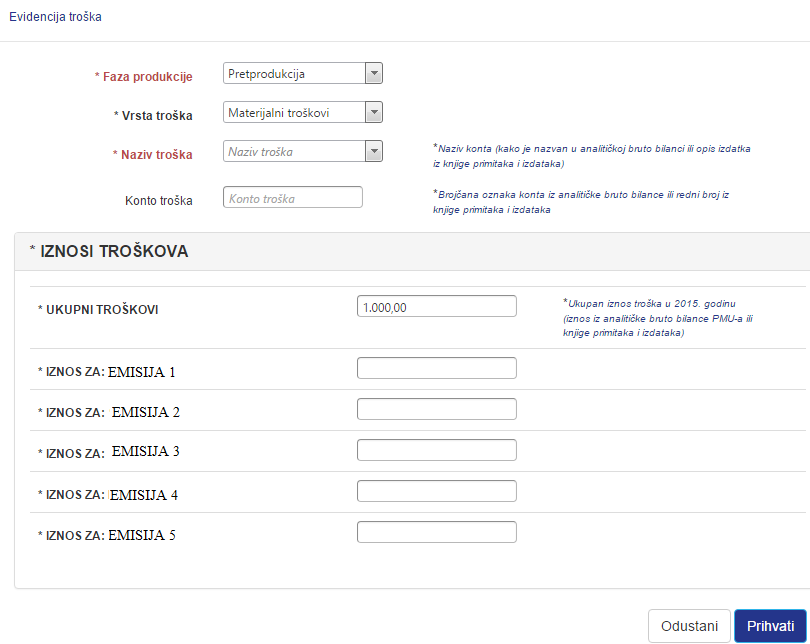 Unosite naziv troška, konto troška, ukupni iznos troška, osim kod prihvatljivih paušalnih troškova kod kojih polja „konta troška“ i „ukupni iznos troška“ nisu primjenjiva, koji se potom raspoređuje po pojedinim emisijama sukladno ključu raspodjele, koji definira svaki pružatelj sam za sebe.
Državne potpore – Potpore Velike vrijednosti
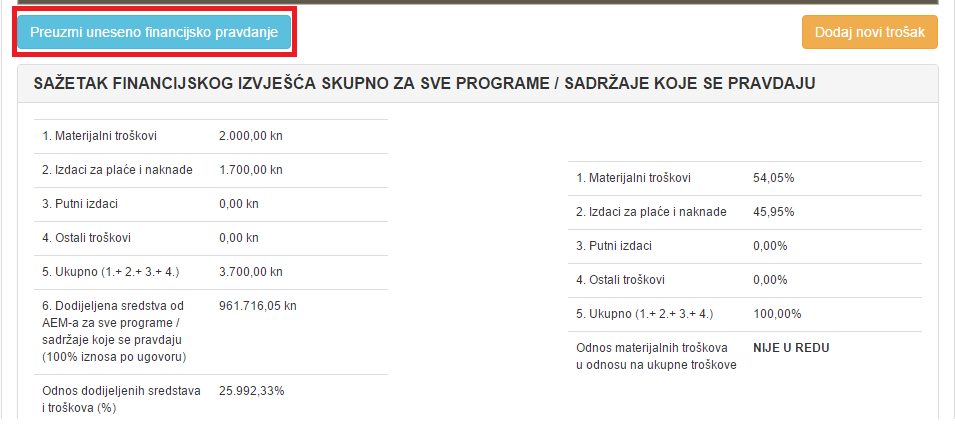 Ispod popisa unesenih troškova nalazi se sažetak za provjeru kojim možete provjeriti da li ste unijeli sve troškove s obzirom na dodijeljena sredstva za 2023. godinu. Naravno troškovi se u aplikaciji pravdaju u EURIMA. Aplikacija automatski uspoređuje odnos materijalnih troškova, te troškova i dodijeljenih sredstava i javlja korisniku povratno ako postoji neki problem. Također nakon unesenih svih troškova možete pogledati detaljnu tablicu klikom na „preuzmi uneseno financijsko pravdanje”. Ovo pravdanje nije potrebno prilagati dokumentaciji već služi isključivo Vama za provjeru unesenih podataka!
Državne potpore – Potpore Velike vrijednosti
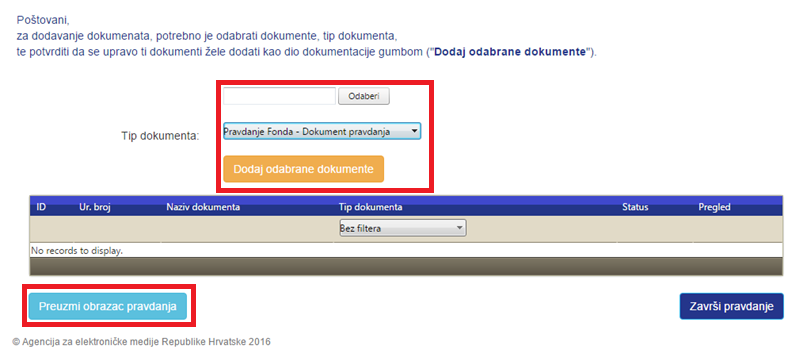 Kada ste unijeli sve troškove, u dijelu „Dokumentacija” preuzimate obrazac pravdanja, ispišete ga, pečatirate i potpišete, provjerite da su svi podaci ispravni, nakon toga ponovno skenirate tako potpisanog. Podignete ga u aplikaciju klikom na „Odaberi”, odaberete tip dokumenta dokument pravdanja i kliknete „dodaj odabrane dokumente”. Na isti način podignete i analitičku bruto bilancu ili knjigu primitaka i izdataka  te kao tip dokumenta „dodatna dokumentacija” izvješća putnih naloga (ako ih imate). Kada ste podigli dokumente klikom na „Završi pravdanje” predajete ukupno pravdanje, koje uključuje i programski dio, za 2023. godinu.